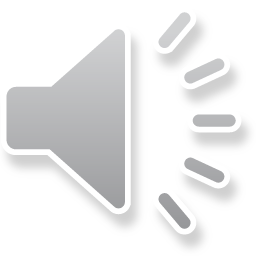 Genesis
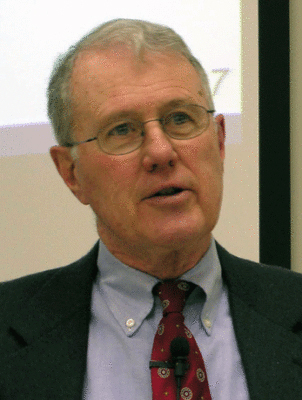 Lecture 11: Genesis 3 – The Fall
Dr. Robert Vannoy
ReNarrated by Ted Hildebrandt© 2023  Robert Vannoy & Ted Hildebrandt
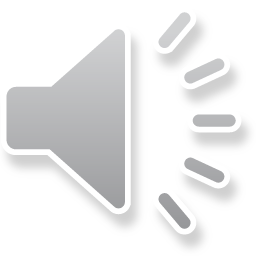 Genesis
Genesis 3      1.  Its Place in History
2.  The Details of the Fall     a.  The Nature of the Test
b.  The Serpent

Video based on audio from Dr. Vannoy’s class at Biblical Theological Seminary. It was renarrated because the original audio was scratchy and it was turned into video by Ted Hildebrandt for Biblicalelearning.org.
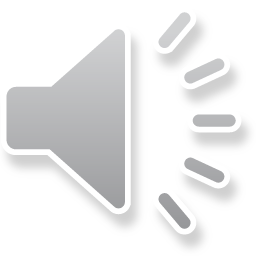 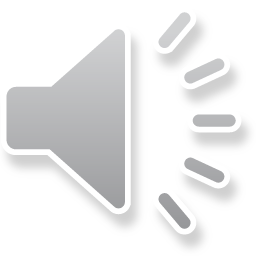 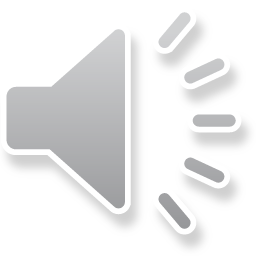